THE COMPUTER OPERATING SYSTEM
How important is It ?

What does it actually do ?
Learning Objectives
Learn about the different operating systems

Understand the importance of the operating system

Investigate the range of tasks performed by the operating system
THE COMPUTER OPERATING SYSTEM
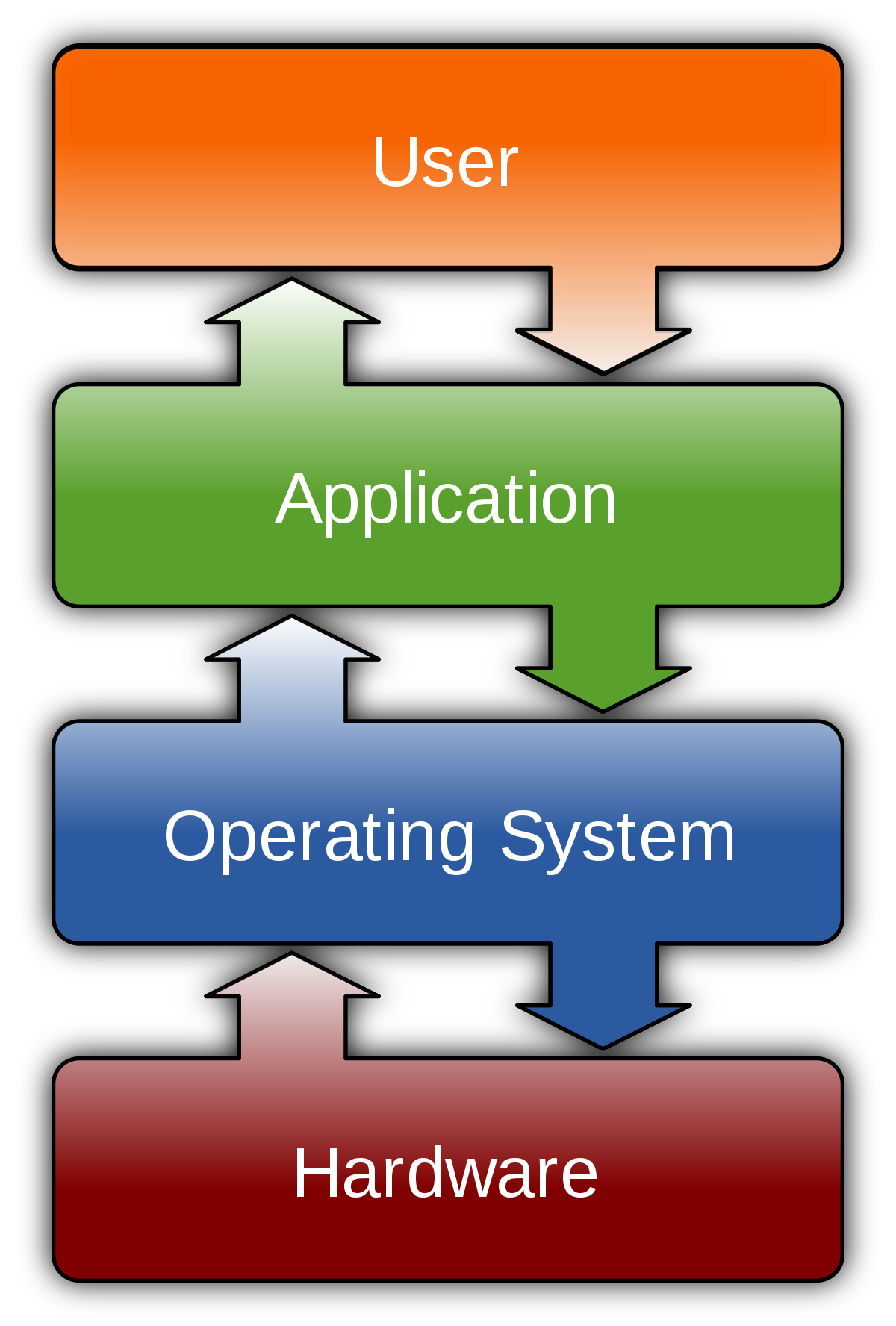 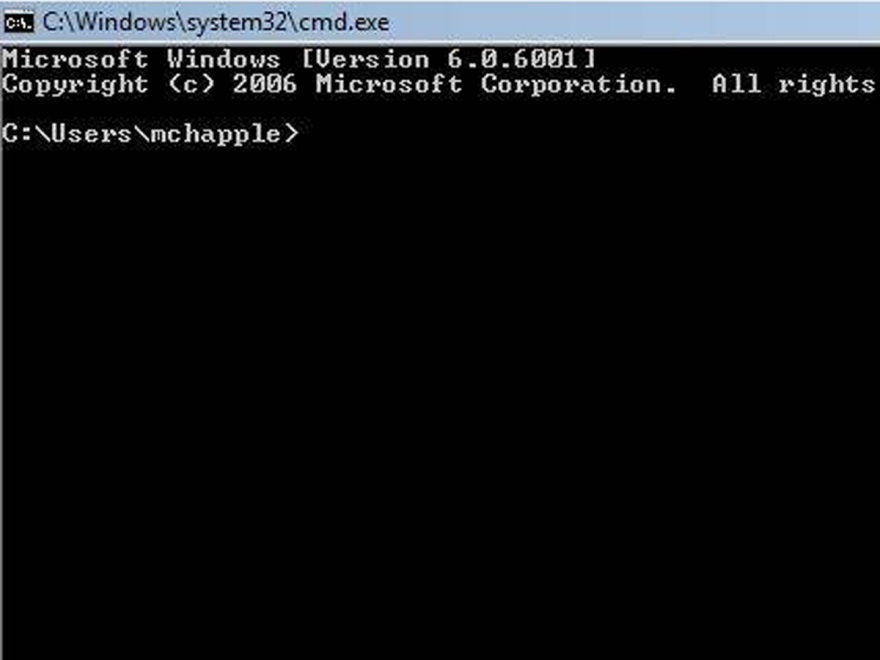 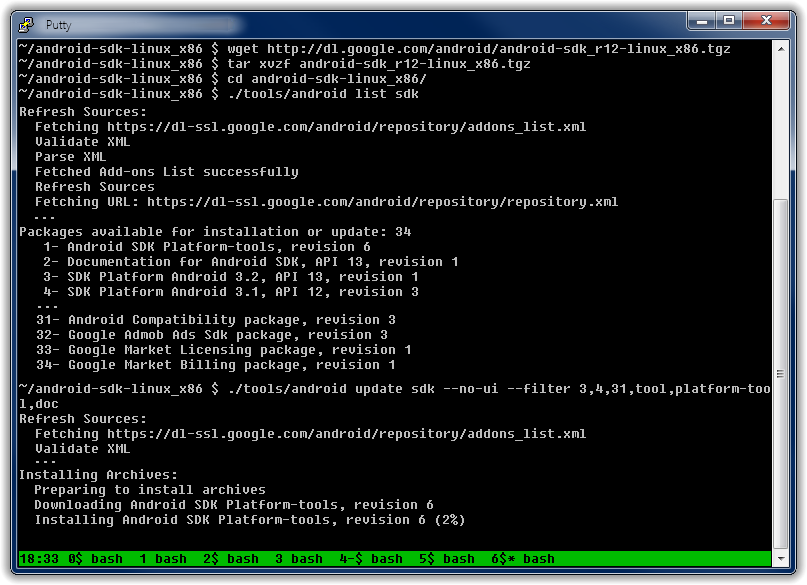 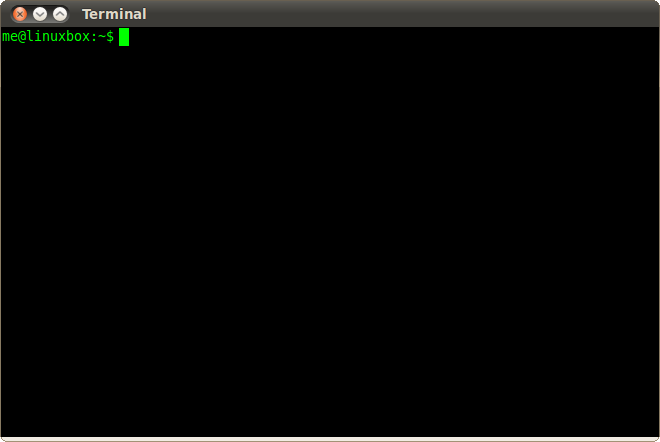 THE COMMAND LINE 
INTERFACE [ CLI ]
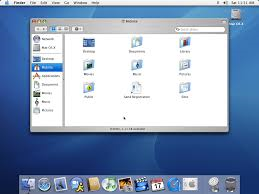 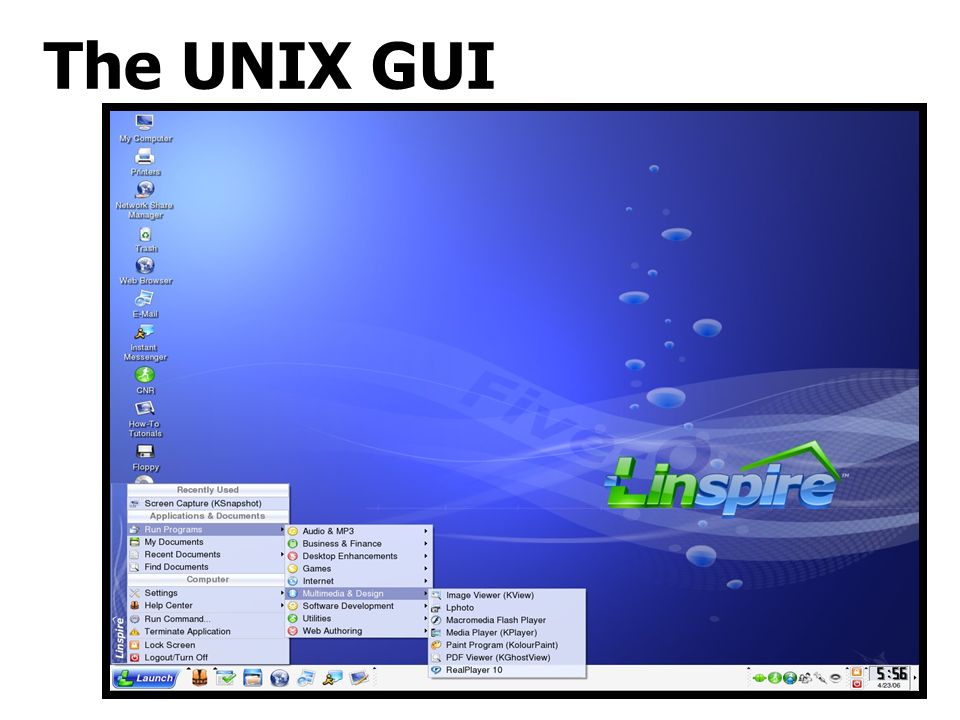 The Graphical User Interface [GUI]

Always Think WIMP :  Windows, Icons, Menus, Pointer !
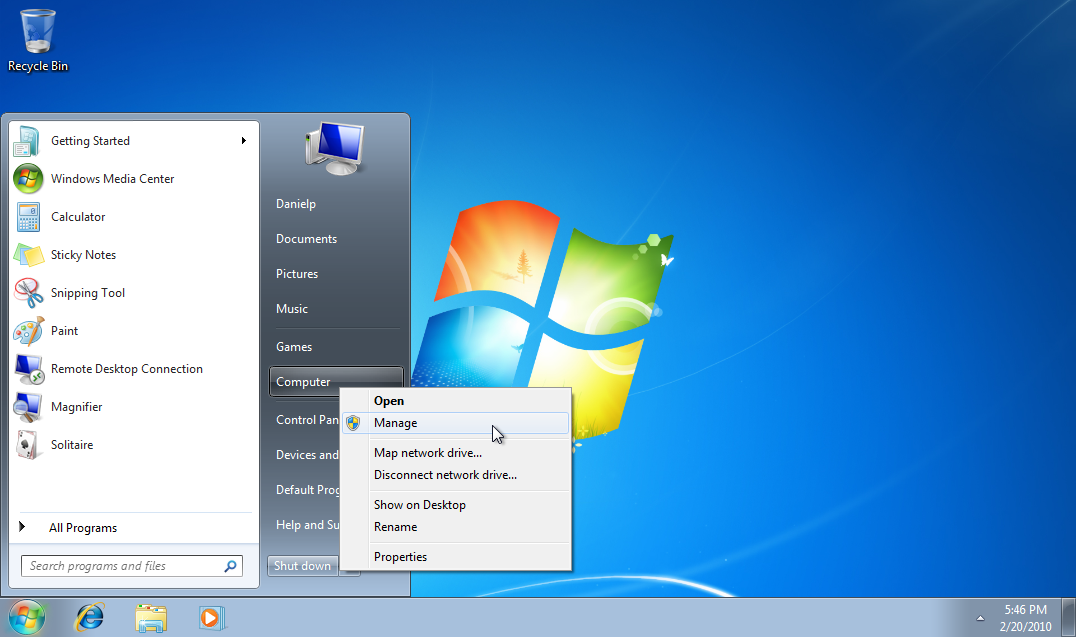 THE COMPUTER OPERATING SYSTEM
Explain one reason why multi-tasking is needed in an operating system 

State three other functions of an operating system
1)

2)

3)